ANNOUNCEMENTS
April 26, 2019
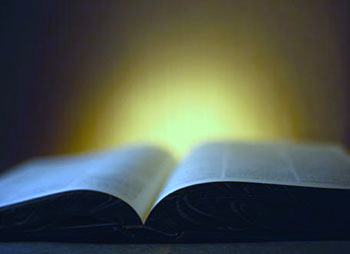 God’s  Promise  for the week
“...believe that Jesus is the Christ, the Son of God, and that through this belief you may have life in his name.”
                              Jn 20:31
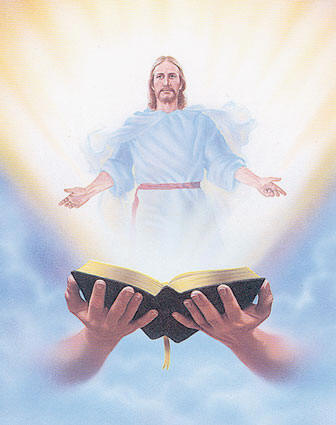 Welcome
Guest
May 2019MAGNIFICAT ISSUE
is available for 
distribution tonight 
at the Auditorium.
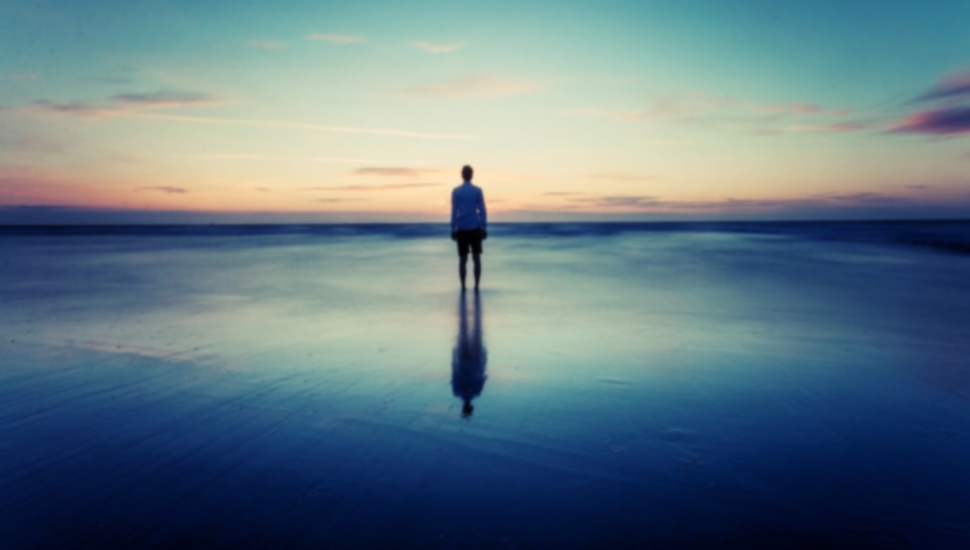 SINGLES
ENCOUNTER #39
June 7-9, 2019
Sacred Heart Retreat Center
Newton, NJ.
Contacts: Jutt Bustos / Lita Alfaro
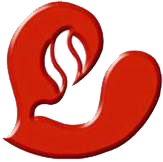 BLD Newark
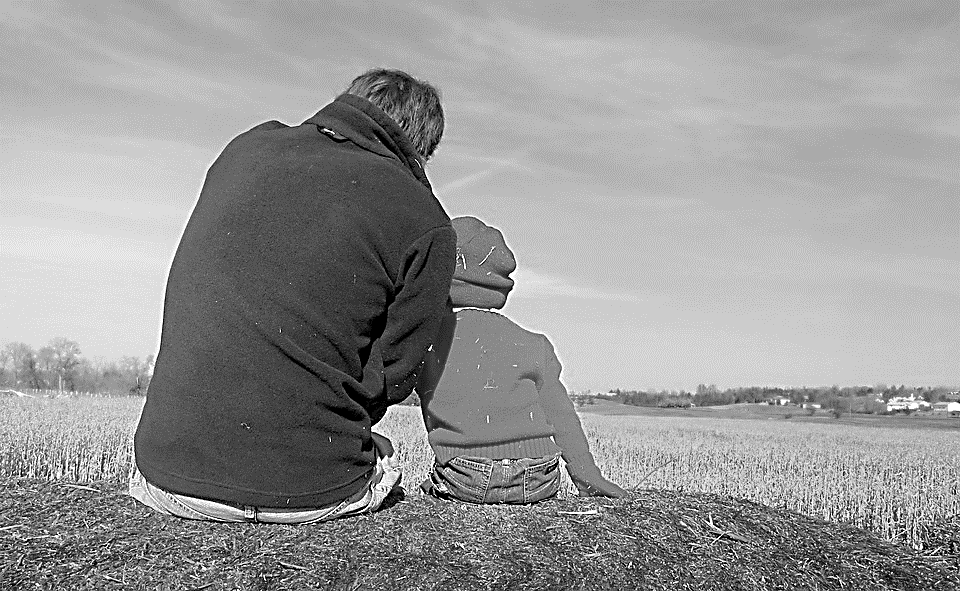 Solo Parents Encounter 
Weekend #21
June 29-30, 2019
   Days Hotel of East Brunswick
    195 NJ 18 East Brunswick, NJ 08816

    Please contact: Matt and Precy Yap
YOUTH
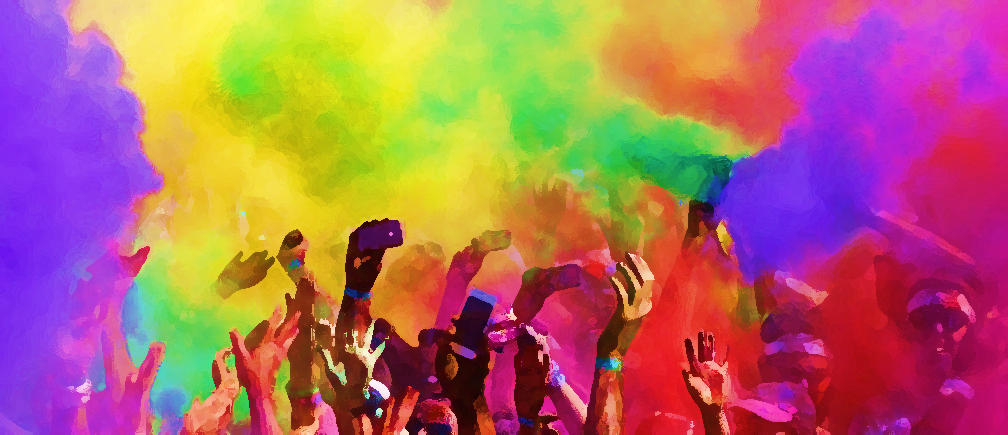 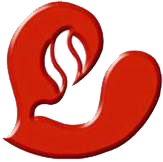 ENCOUNTER
#26
July 12 - 14, 2019
Fellowship Deaconry Ministries
3575 Valley Rd, Basking Ridge, NJ 07920
Contact: dyc@bldnewark.com
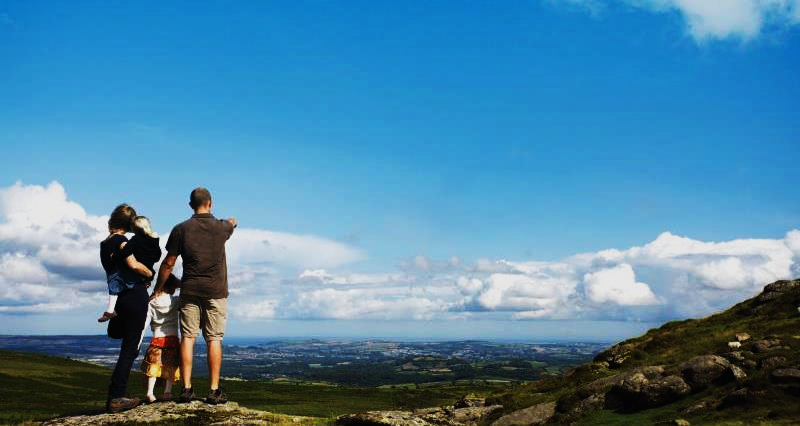 FAMILY
ENCOUNTER 26
As for me and my household, we will serve the Lord: Joshua 24:15
July 26 -28, 2019
Malvern Retreat House 
Malvern PA
Contacts:
Mike and Emma Pepino, Ed and Susan Fabe
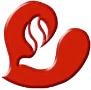 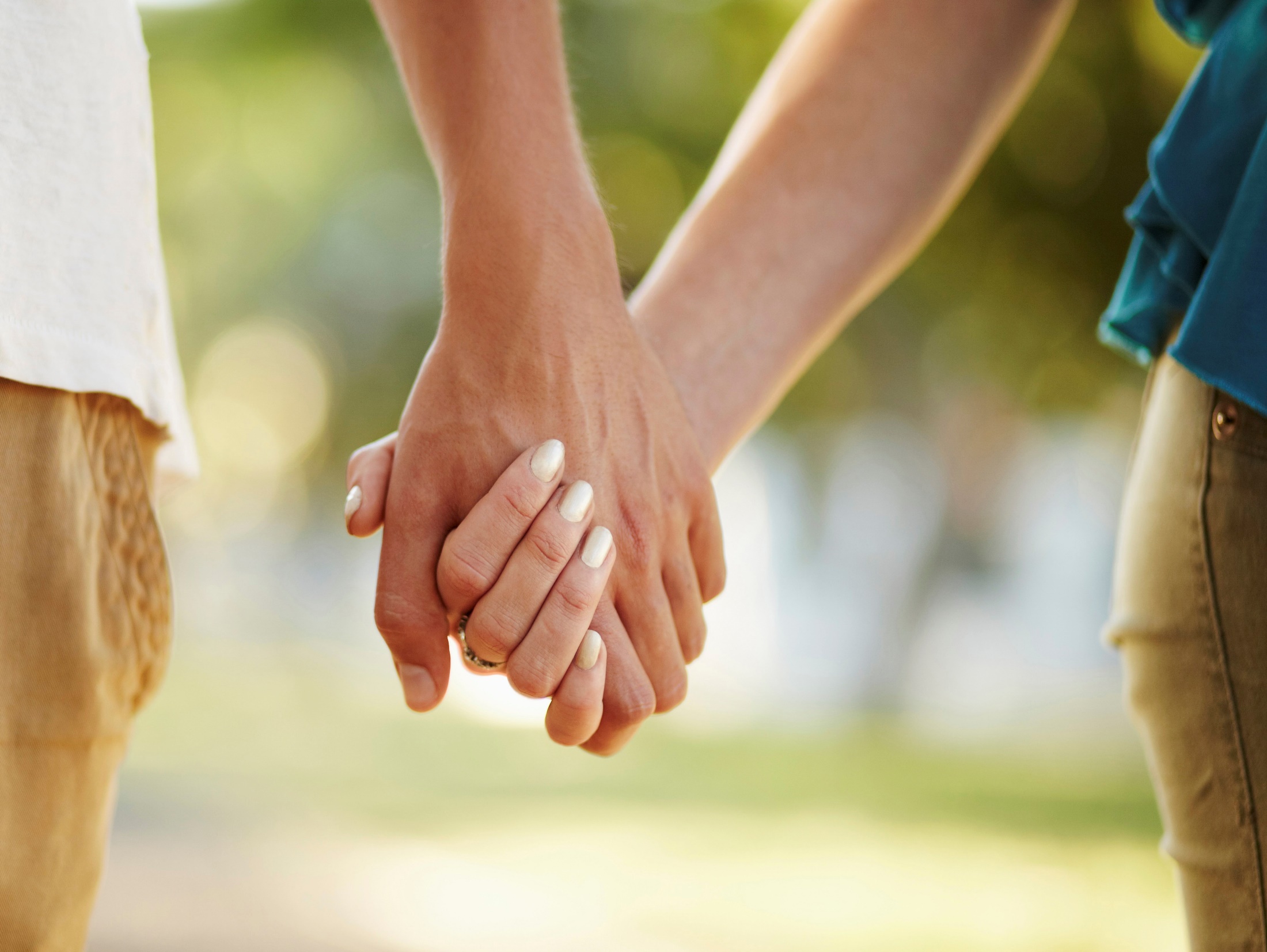 Marriage Encounter 
Weekend 52
18th -19th of May 2019 
Sacred Heart Center, Newton, New Jersey
I hold you in my heart, for we have shared together God’s blessing.
                                                     Philippians 1:7
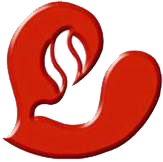 BLD Newark
Please contact mla@bldnewark.com
Marshaling 
Schedule
May 3, 2019
Evangelization  
Apostolate
ORDER
“Do not be 
unbelieving,
but believe.”
                   John 20: 27
DIRECTIONS
1. Adhere to the Apostles Creed     
    and to the teachings of the 
    Church.
2. Be a witness and testify to the 
    enduring presence of Christ in 
    our lives.